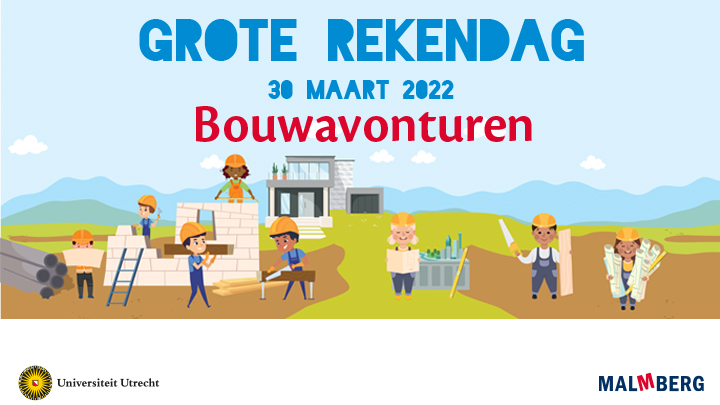 Groep 1 en 2 – Architect gezocht
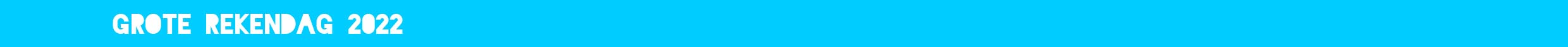 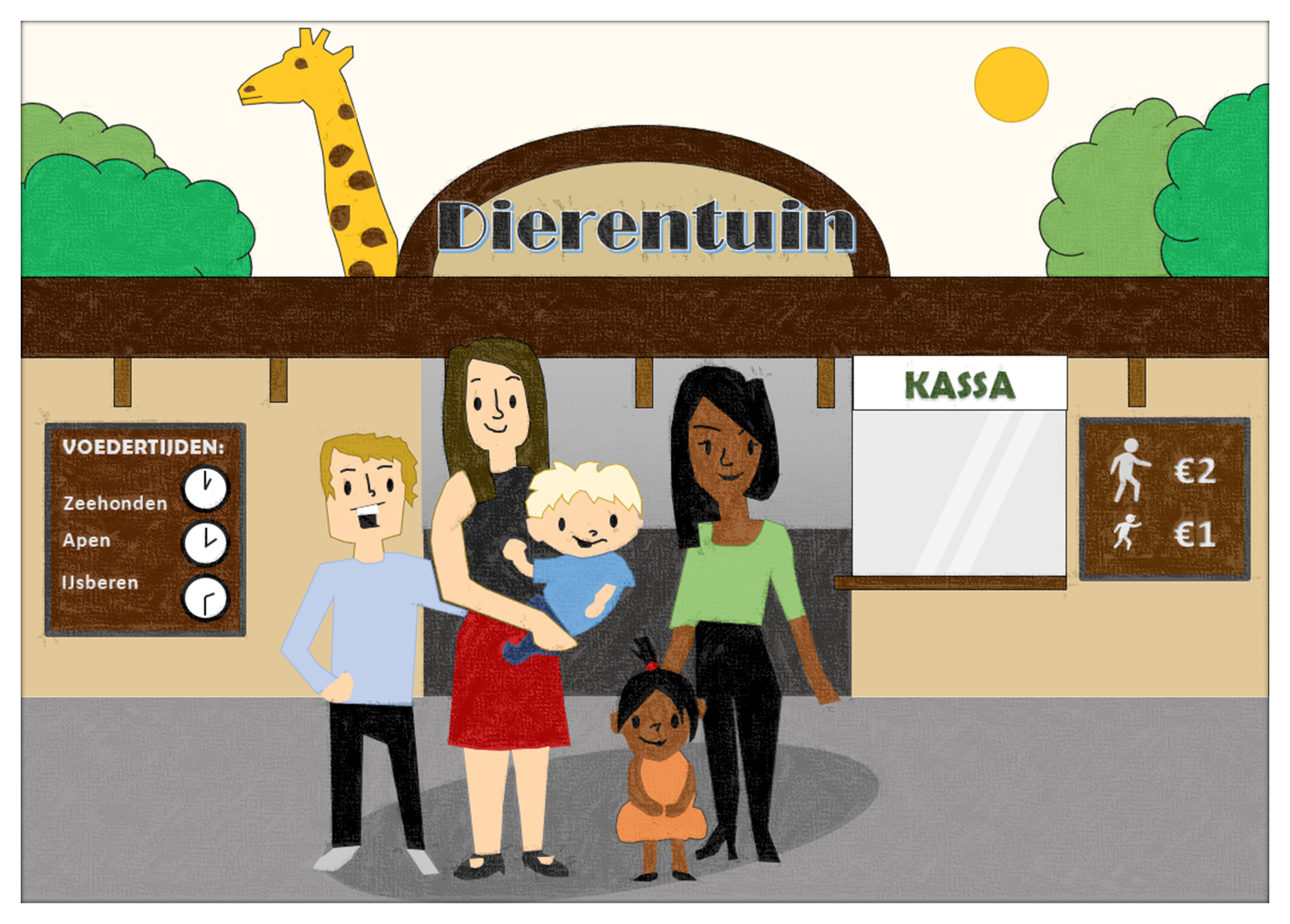 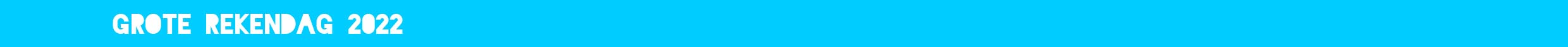 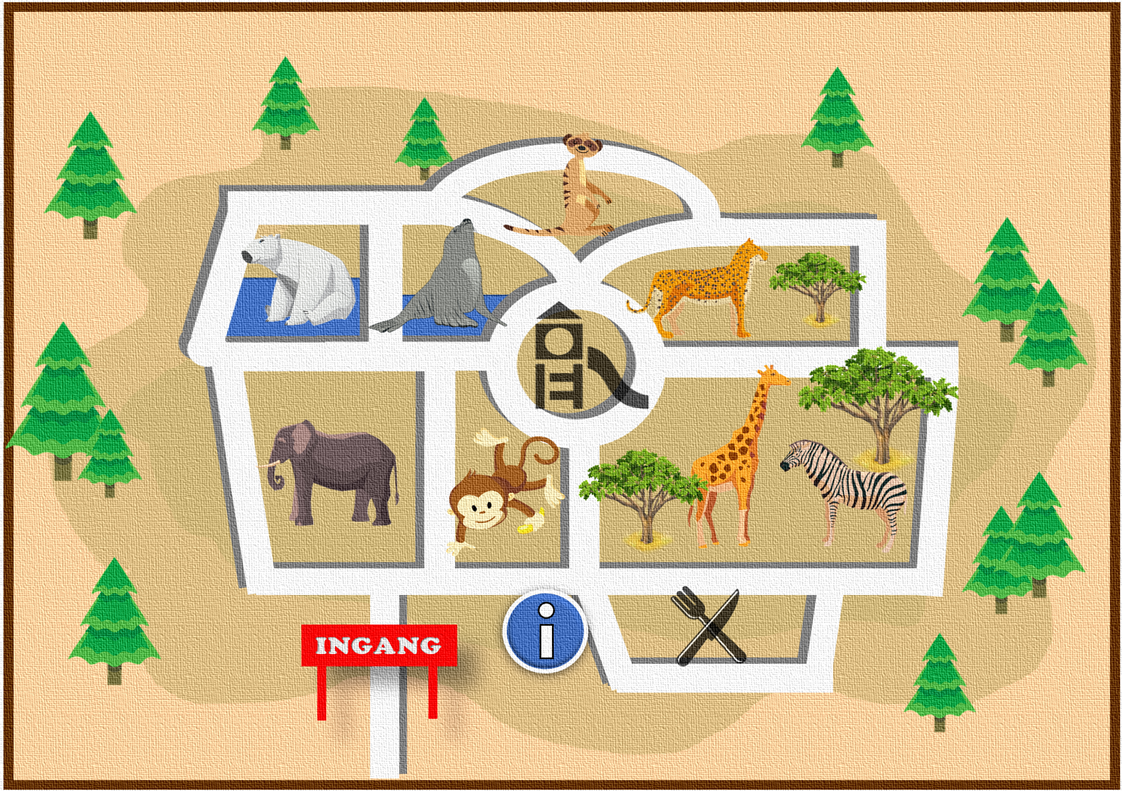 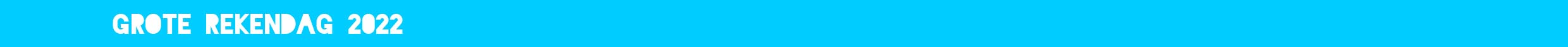 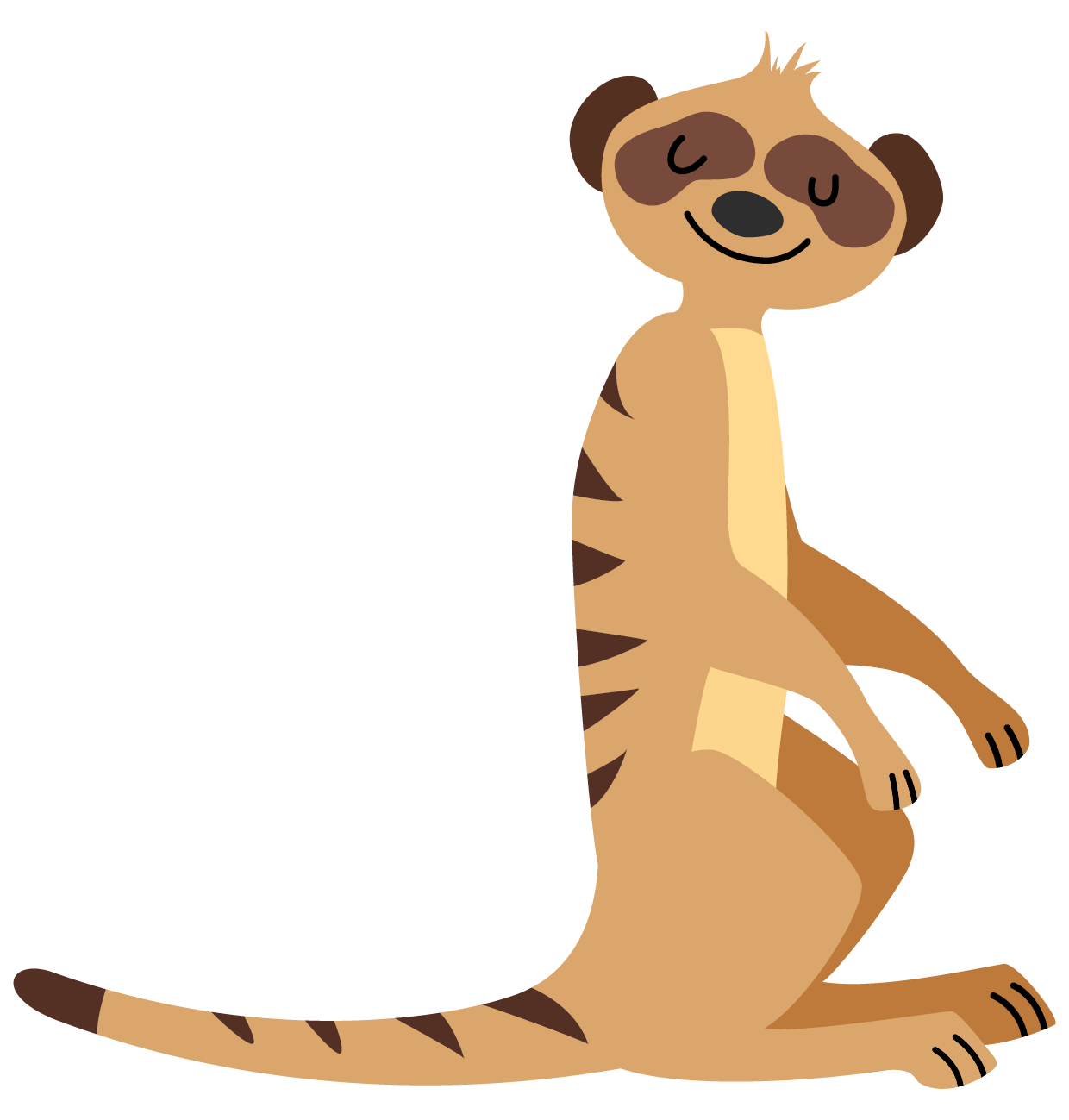 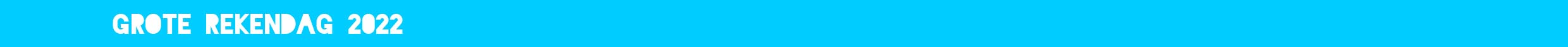 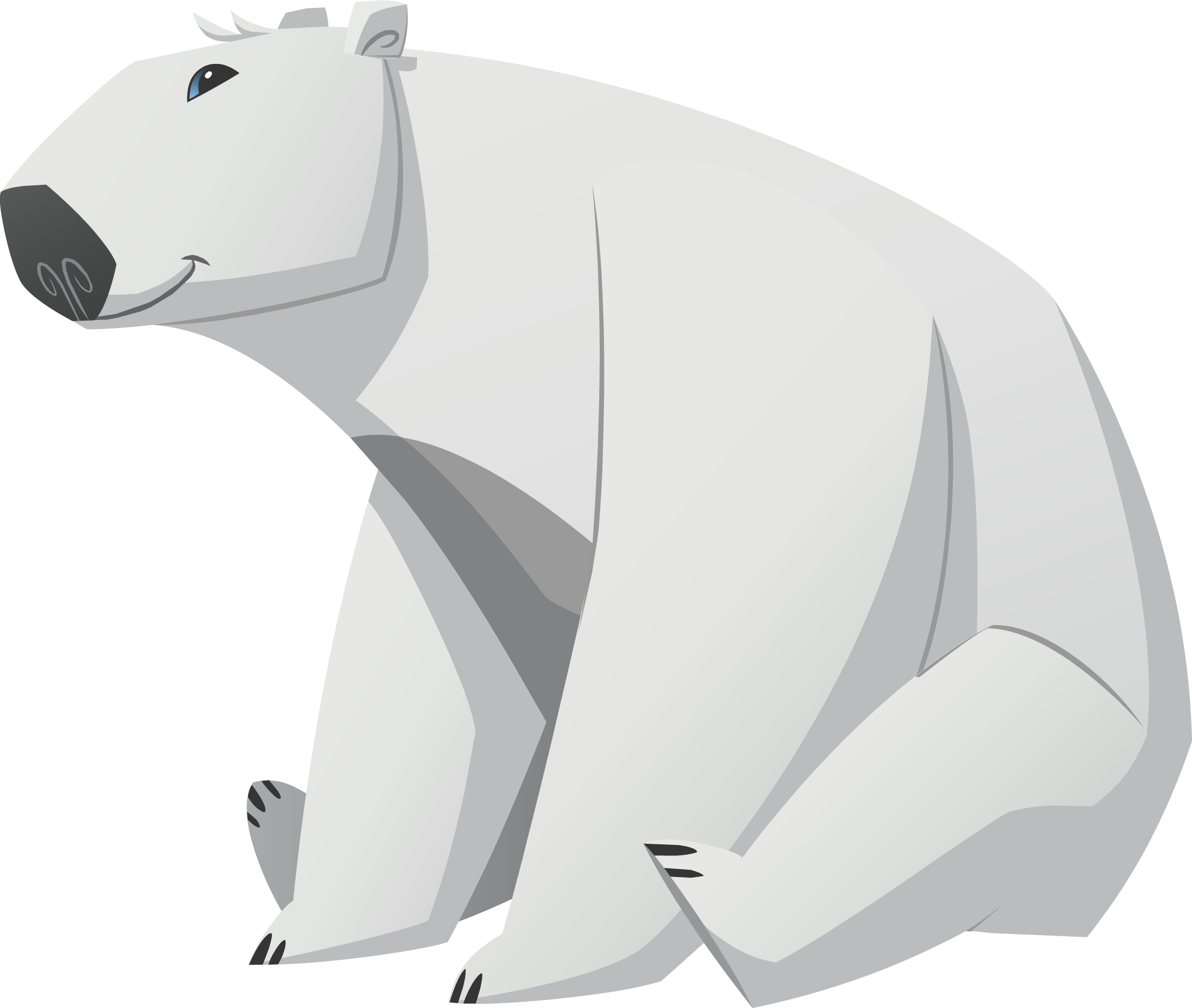 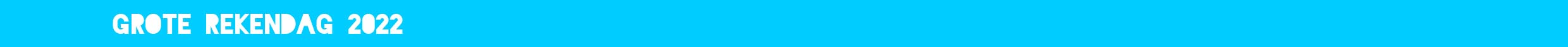 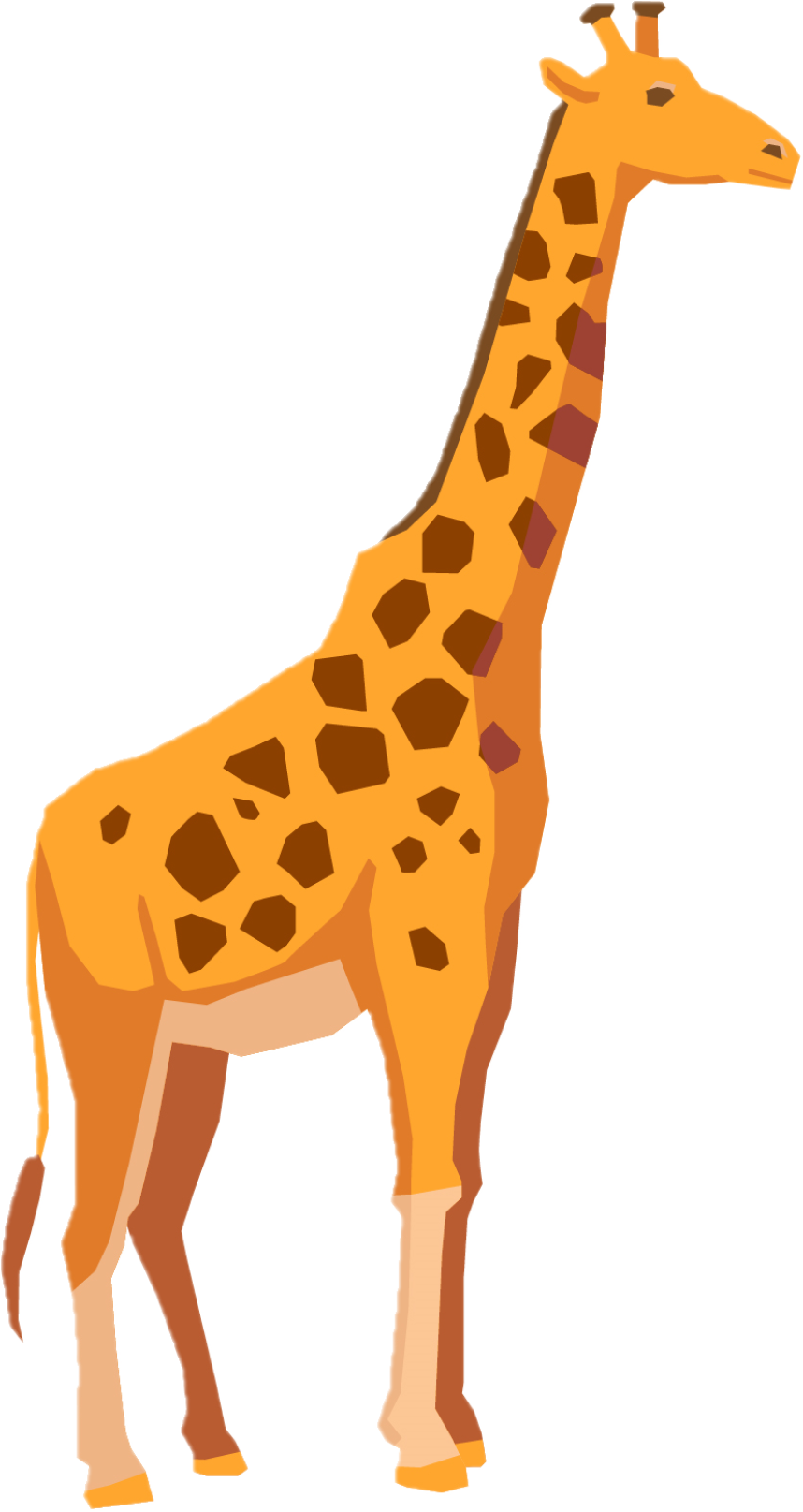 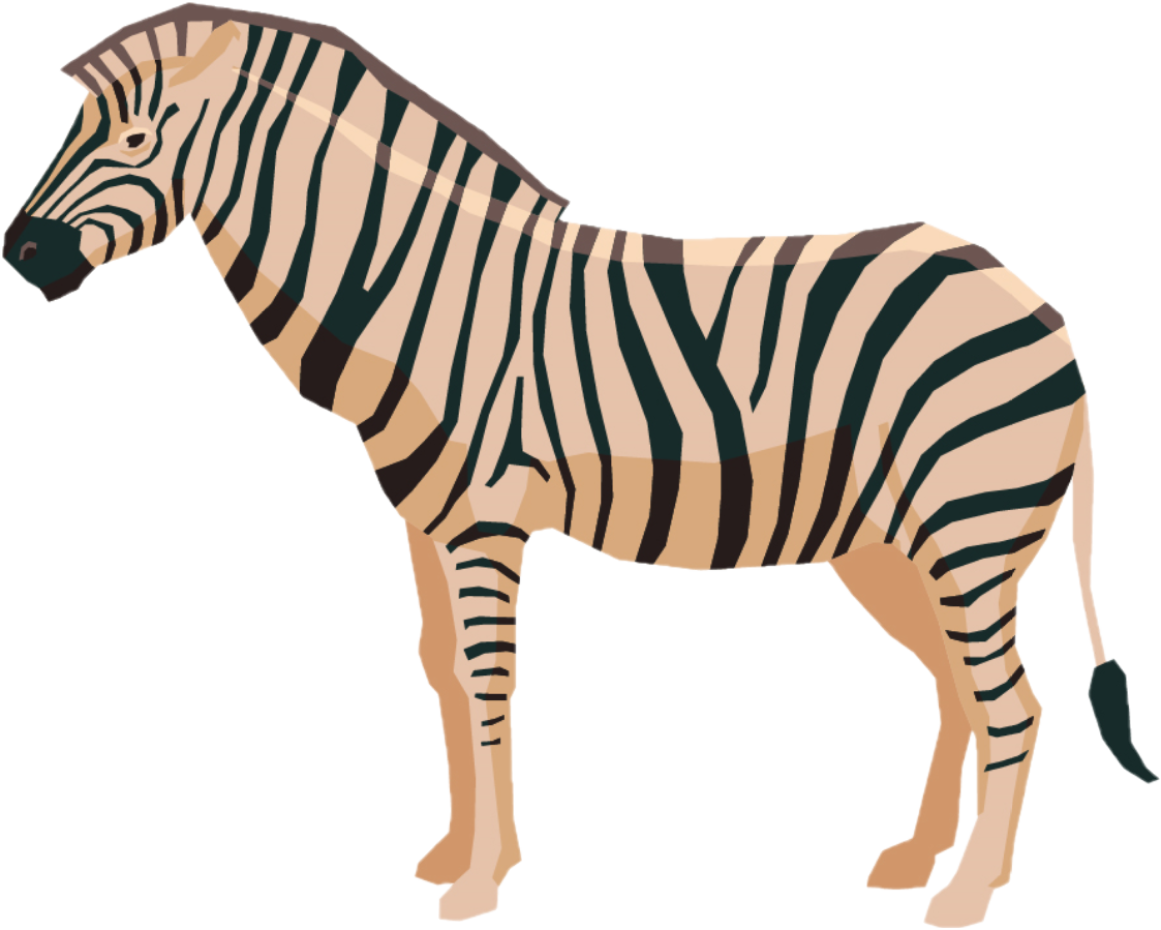 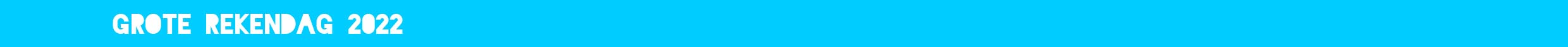 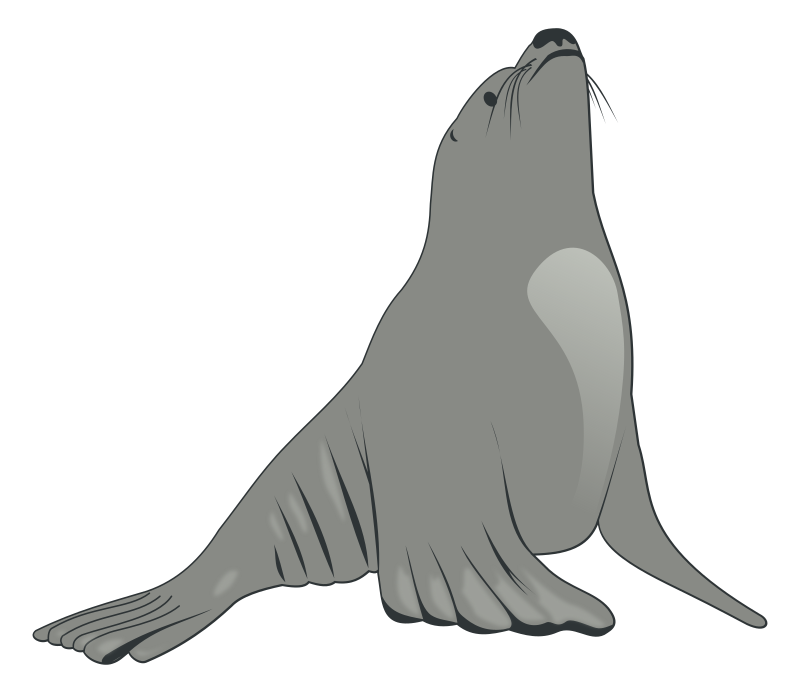 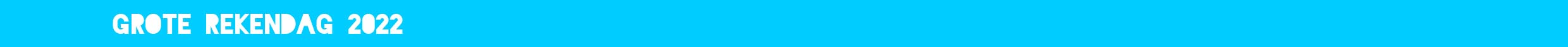 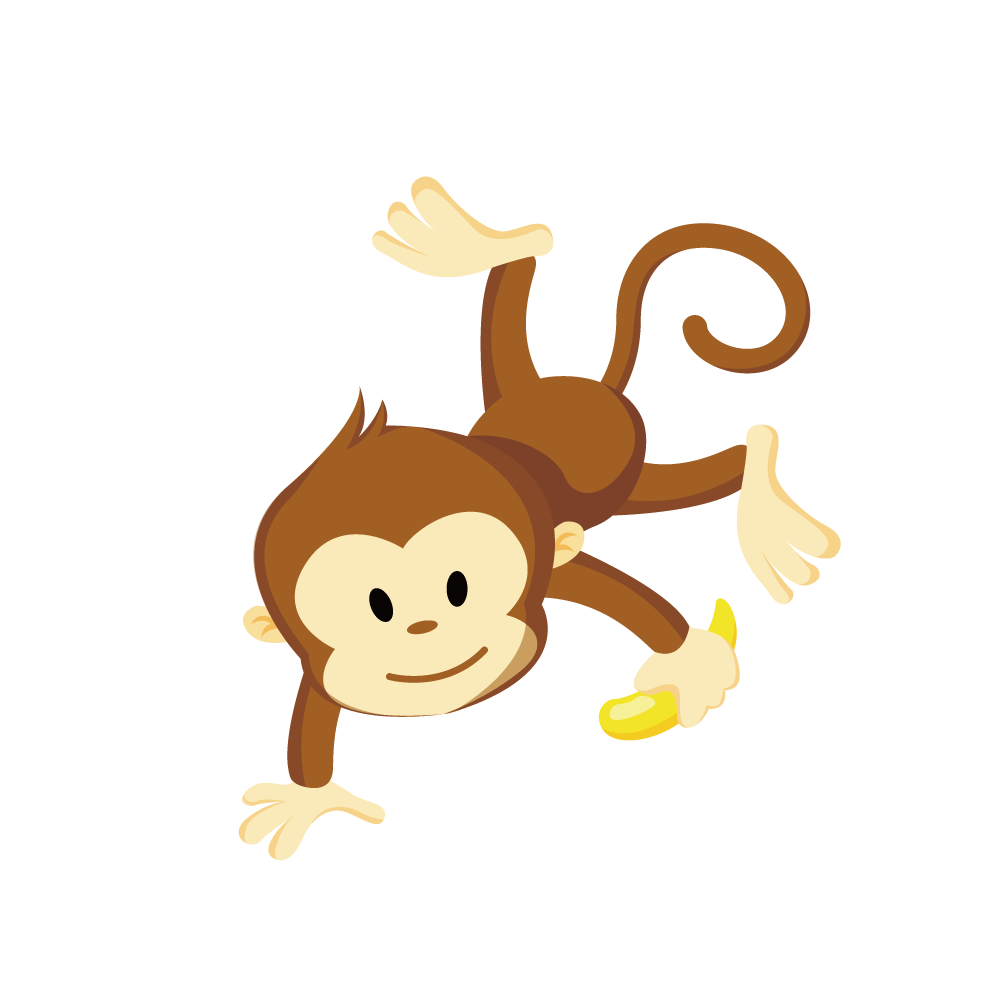